STRATEGIC
INITIATIVES
STRATEGIC
GOALS
BENCHMARKS
DATA STRANDS
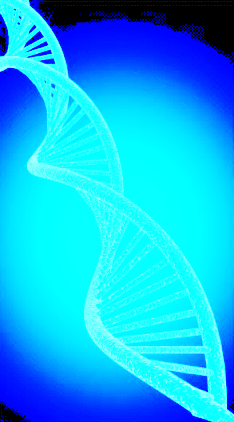 SLOs/
Assessment
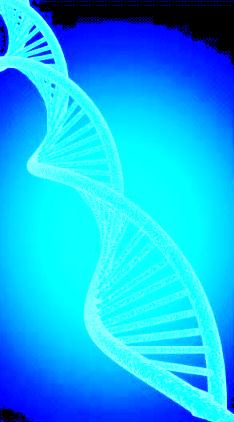 ARCC
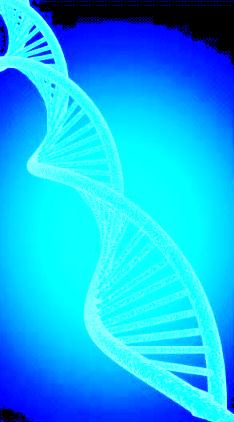 Operational Data
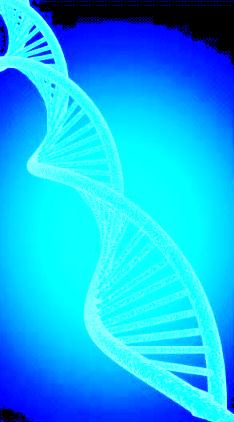 Perception Surveys/CCSSE